EPICS-IPMI Device Support ModuleIntelligent Platform Management Interface
Operational experience and difficulties at SNS
Brad WebbKlemen Vodopivec
September 2024
IPMI Sensors Overview
Hardware Chassis
IPMI uses a sensor model:
To provide access to monitored information:
Temperatures
Voltages
Fan statuses
Etc.
Sensor data types:
Analog
Temperature
Voltage
Fan RPM

Discrete (Multiple States)
Hot Swap
Redundancy
Presence
Fault
BMC
Local IPMI Bus, IPMB
Power Module
Voltage
Current
Temperature
Fault
Presence
Cooling Unit
Temperature
Current
Fan Speed
Presence
Other FRUs
Sensor 1
Sensor 2
Sensor <n>
IPMI SDR Repository Overview
Every IPMI device keeps a repository of its sensors
Stored in the format of a Sensor Data Record (SDR)
Each record contains information about the sensor
Name, type, owner, etc.
Each record is uniquely identified by a record ID number
Inform software what is supposed to be installed/present
freeipmi-1.6.14/sbin/ipmi-sensors -D LAN -h 172.31.138.1 -u "" -p "" -W authcap --bridge-sensors -r 194 -v
Record ID: 194
ID String: CU TEMP2
Sensor Type: Temperature (1h)
Sensor Number: 17
IPMB Slave Address: 41h
Sensor Owner ID: 82h
Sensor Owner LUN: 1h
Channel Number: 0h
Entity ID: cooling unit/cooling domain (30)
Entity Instance: 97
Entity Instance Type: Physical Entity
Event/Reading Type Code: 1h
Lower Critical Threshold: N/A
Upper Critical Threshold: 80.000000 C
Lower Non-Critical Threshold: N/A
Upper Non-Critical Threshold: 65.000000 C
Lower Non-Recoverable Threshold: N/A
Upper Non-Recoverable Threshold: 81.000000 C
Sensor Min. Reading: -64.000000 C
Sensor Max. Reading: 191.000000 C
Normal Min.: N/A
Normal Max.: N/A
Nominal Reading: N/A
Sensor Reading: 32.000000 C
Sensor Event: 'OK'
Problems with the IPMI SDR repository
Sensor names are not unique
Sensor numbers are not unique
SDR rebuilds itself dynamically
Reindexes sensor numbers
Reindexes record-IDs
This makes addressing sensors difficult
Even ipmitool has an issue with duplicate names
IPMI Entities…
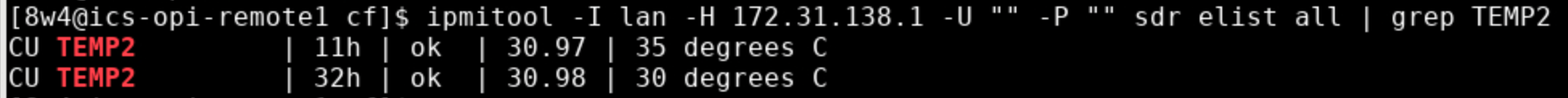 freeipmi-1.6.14/sbin/ipmi-sensors -D LAN -h 172.31.138.1 -u "" -p "" -W authcap --bridge-sensors -r 194 -v
Record ID: 194
ID String: CU TEMP2
Sensor Type: Temperature (1h)
Sensor Number: 17
IPMB Slave Address: 41h
Sensor Owner ID: 82h
Sensor Owner LUN: 1h
Channel Number: 0h
Entity ID: cooling unit/cooling domain (30)
Entity Instance: 97
Entity Instance Type: Physical Entity
Event/Reading Type Code: 1h
Lower Critical Threshold: N/A
Upper Critical Threshold: 80.000000 C
Lower Non-Critical Threshold: N/A
Upper Non-Critical Threshold: 65.000000 C
Lower Non-Recoverable Threshold: N/A
Upper Non-Recoverable Threshold: 81.000000 C
Sensor Min. Reading: -64.000000 C
Sensor Max. Reading: 191.000000 C
Normal Min.: N/A
Normal Max.: N/A
Nominal Reading: N/A
Sensor Reading: 32.000000 C
Sensor Event: 'OK'
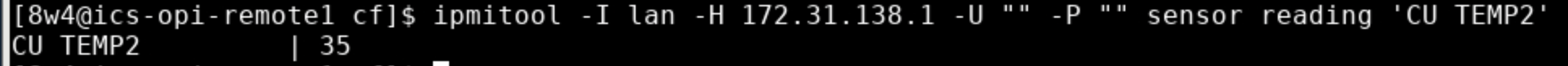 The EPICS Interface
//st.cmd
ipmiConnect “dev1” “1.2.3.4” “user” “password” “auth-type” “lan”


Map Records to sensors
//xxx.db
Record(ai, “Dev1:CU1_TEMP2”)
{
 field(DTYP, “ipmi”)
 field(INP, “@dev1 sensor 30:97 ‘CU TEMP2’”)
}

Record(ai, “Dev1:CU2_TEMP2”)
{
 field(DTYP, “ipmi”)
 field(INP, “@dev1 sensor 30:98 ‘CU TEMP2’”)
}
MPS Master Chassis
MPS Master Cooling Unit 1
MPS Master Power Module 1
MPS Master MCH Module
MPS Master CPU Module
MPS Field Node Chassis
What’s Under the Hood?
EPICS uses the GNU Free IPMI Library
https://www.gnu.org/software/freeipmi/
A complete IPMI API to:
Connect to an IPMI device
Read the SDR
Get Sensor Readings
Access FRU data
Build packets
Send raw commands
And more…
Pros and Cons to using Free IPMI
Pros:
Reliable
Stable
Built-in workarounds
Essential for vendor compliance issues.
Cons:
High CPU
47 devices (51 PVs per)
2400 ai PVs
Scanning @1s
Consumes 100% CPU
Database tool in device support
Usage: report-sdr [-H hostname or ip address] [-u username] [-p password][--auth-type [none, plain, md2, md5]] [--privilege-level [admin, operator, user]][--create-report-file [FILE NAME]] [--create-db-file [FILE NAME]]
Description    Read the SDR (Sensor Device Repository) and display the sensor records.
Options:    -H Hostname or IP address (DNS name or 123.456.789.123)    -u Username    -p Password    --auth-type Authentication Type (none, plain, md2, md5)    --privilege-level Privilege Level (admin, operator, user)    --create-report-file Create a file that contains the SDR data    --create-db-file Create an EPICS database file from the SDR data
Examples:To print the SDR to the console:./report-sdr -H 192.168.201.205 -u "ADMIN" -p "Password0" --auth-type md5 --privilege-level admin
To create an EPICS database from the SDR:./report-sdr -H 192.168.201.205 -u "ADMIN" -p "Password0" --auth-type md5 --privilege-level admin --create-db-file /tmp/server.db
report-sdr Tool
FRU 40 'VT VT103' [65, 0, 0, 1, 0, 30, 97]Sensors attched (32)[40:1]* ID-String: 'CU TEMP1’,* Record-Id: 179,* Sensor-Owner-Id-Type: 'IPMB_SLAVE_ADDRESS' (0),* Sensor-Owner-Id: 65,* Sensor-Owner-LUN: 1,* Channel Number: 0,* Sensor Number: 2,* Entity-Id: 'Cooling Unit' (30),* Entity Instance: 97,* Sensor Type: 'Temperature' (1)* Event/Reading Type Code: 'Threshold' (1)[40:2]* ID-String: 'FAN6’,* Record-Id: 184,* Sensor-Owner-Id-Type: 'IPMB_SLAVE_ADDRESS' (0),* Sensor-Owner-Id: 65,* Sensor-Owner-LUN: 1,* Channel Number: 0,* Sensor Number: 7,* Entity-Id: 'Fan' (29),* Entity Instance: 97,* Sensor Type: 'Fan' (4)* Event/Reading Type Code: 'Threshold' (1)
report-sdr Tool to build EPICS database
./report-sdr -H 172.31.138.1 -u "" -p "" --privilege-level admin --create-db-file /tmp/dev1.db
record(ai, "$(P):FRU40_CU_TEMP1"){ field(DTYP, "ipmi") field(INP, "@<dev> sensor 30:97 'CU TEMP1’”) field(SCAN, "1 second") field(EGU, "C") field(PREC, "1")}
record(ai, "$(P):FRU40_FAN6"){ field(DTYP, "ipmi") field(INP, "@<dev> sensor 29:97 'FAN6’”) field(SCAN, "1 second") field(EGU, "RPM") field(PREC, "1")}